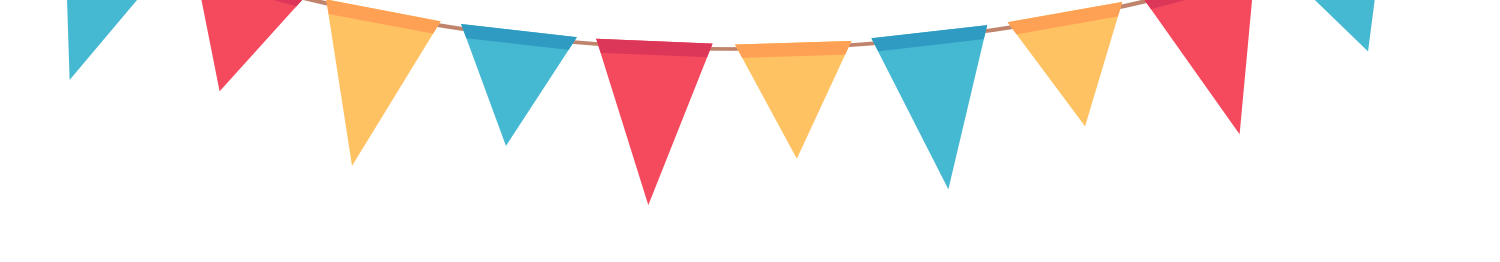 When I grow up I want to be:
When I grow up I want to be:
When I grow up I want to be:
Student Name:
I am
Years old
MY birthday is
Favorites
Food:
Book:
Movie:
Animal:
Toy:
Snack:
Color:
Drinks:
When I grow up I want to be:
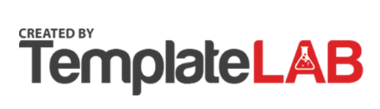